БИК СФУ
Информационная безопасность
В БИБЛИОТЕЧНО-ИЗДАТЕЛЬСКОМ КОМПЛЕКСЕ
Рогачев А.,  специалист
Библиотечно-издательский комплекс
e-mail: emeralpriest@gmail.com
Информационная безопасность
Информационная безопасность — это состояние защищённости информационной среды. 
Защита информации представляет собой деятельность по предотвращению утечки защищаемой информации, несанкционированных и непреднамеренных воздействий на защищаемую информацию.
Пренебрежительное отношение к ИБ
Ведет к рискам: 
	Потери данных;
	Кражи важных документов, личных файлов;
	Нарушения функционирования информационных систем.
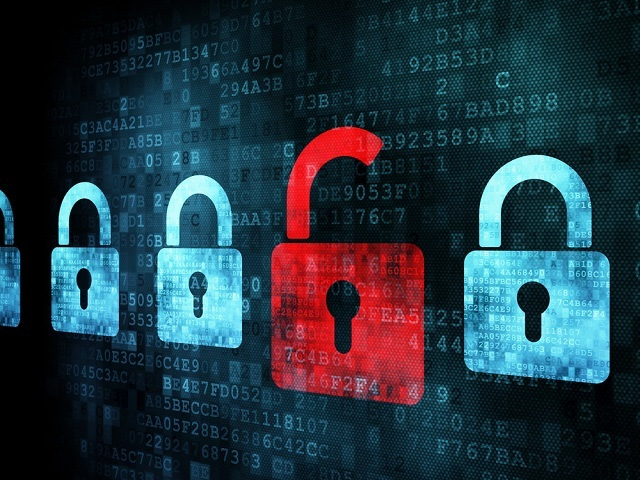 [Speaker Notes: Устно рассказываю почему информационная безопасность это важно.]
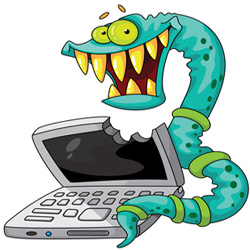 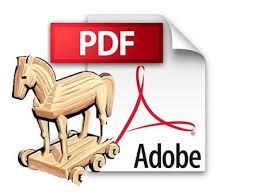 Вредоносные программы
Распространенные виды:
Червь - вид вирусов, который проникает на компьютер-жертву без участия пользователя.
Троянская программа - маскируется под безвредные или полезные программы, чтобы пользователь запустил их на своем компьютере.
Кейлоггер - регистрирует различные действия пользователя — нажатия клавиш на клавиатуре компьютера, движения и нажатия клавиш мыши и т.д.
[Speaker Notes: О функционале червя и трояна рассказываю устно.]
Ботнет
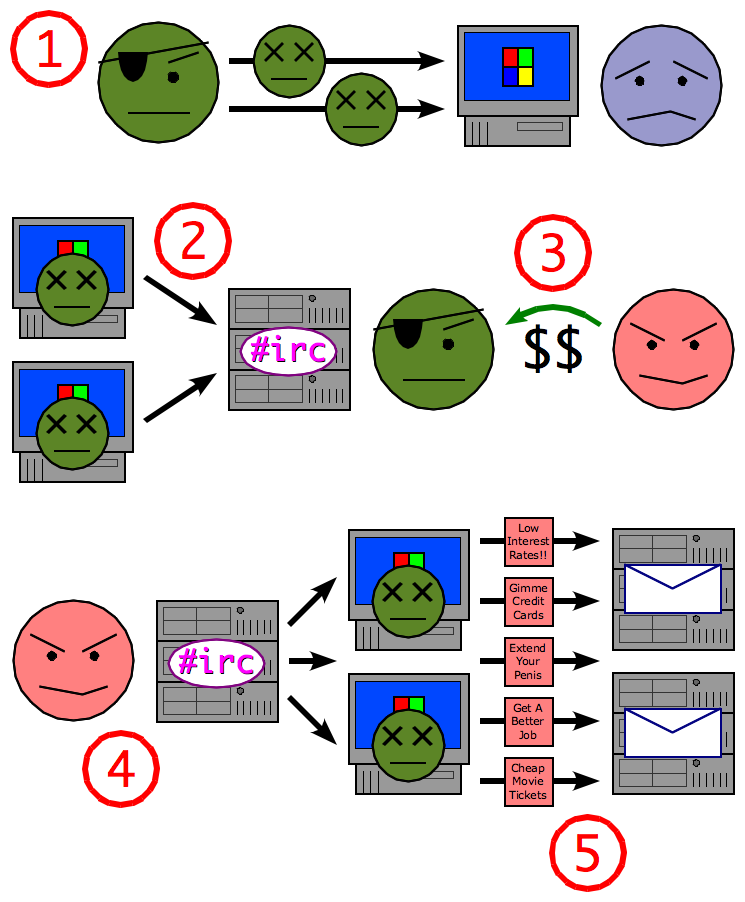 Robot network
 Компьютерная сеть
состоящая из зараженных
компьютеров.
 Используется для:
 рассылки спама
 перебора паролей
 атаки на отказ обслуживания
Признаки заражения
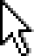 На экран выводятся непредусмотренные сообщения, изображения и звуковые сигналы;
Неожиданно открывается и закрывается лоток CD-ROM-устройства;
Произвольно, без Вашего участия, на вашем компьютере запускаются какие-либо программы;
На экран выводятся предупреждения о попытке какой-либо из программ вашего компьютера выйти в интернет, хотя Вы никак не инициировали такое ее поведение
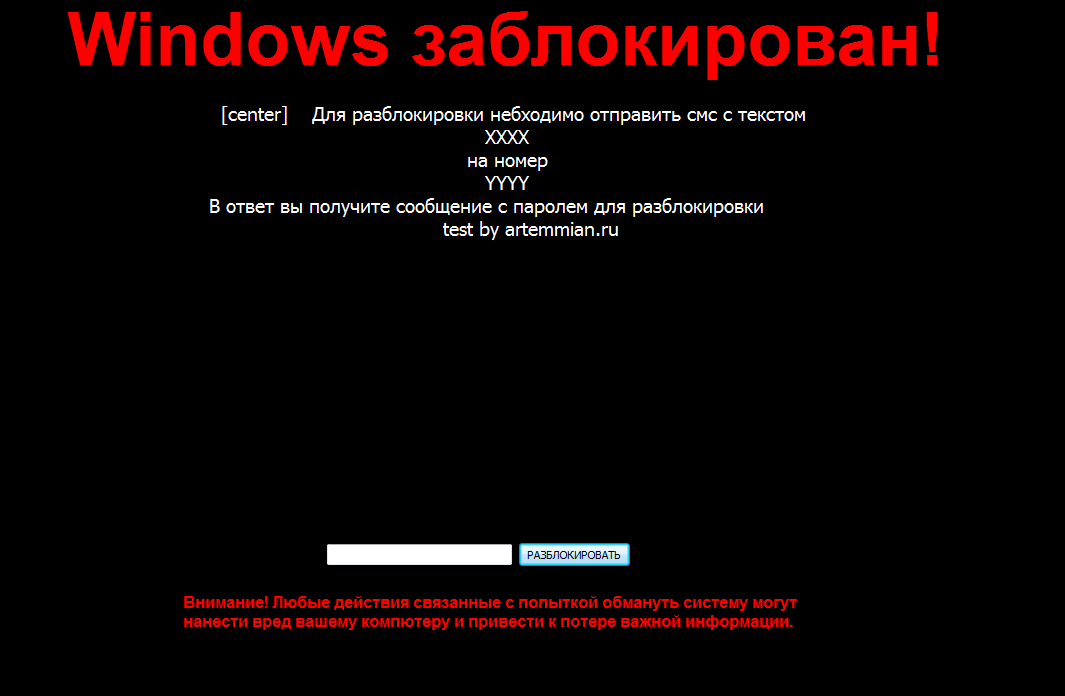 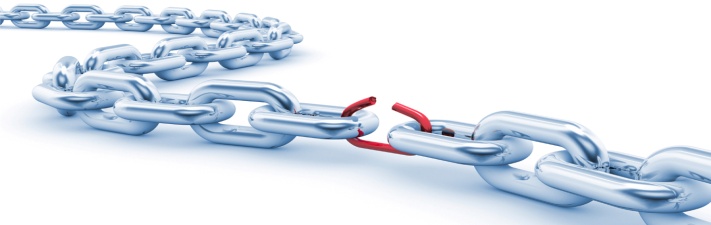 Уязвимости
Уязвимость - недостаток в системе, используя который, можно намеренно нарушить её целостность и вызвать неправильную работу.
Может быть результатом ошибок программирования, недостатков, допущенных при проектировании системы, ненадежных паролей, вирусов и других вредоносных программ.
[Speaker Notes: За счет чего распространяются вредоносные программы.]
Как это работает?
Чем более старую версию программного обеспечения вы используете, тем выше шанс, что элемент (созданный злоумышленником) в интернете, посредством технологий flash/activeX/PDF/ макросов пакета MS OFFICE - получит доступ к уязвимостям которые существуют в вашем программном обеспечении.
Постоянные обновления призваны закрыть «дыры» в безопасности, устранить известные уязвимости, а также иногда повышают стабильность работы.
[Speaker Notes: Механизм заражения в интернете и при открытии скачанных файлов.]
Немного статистики
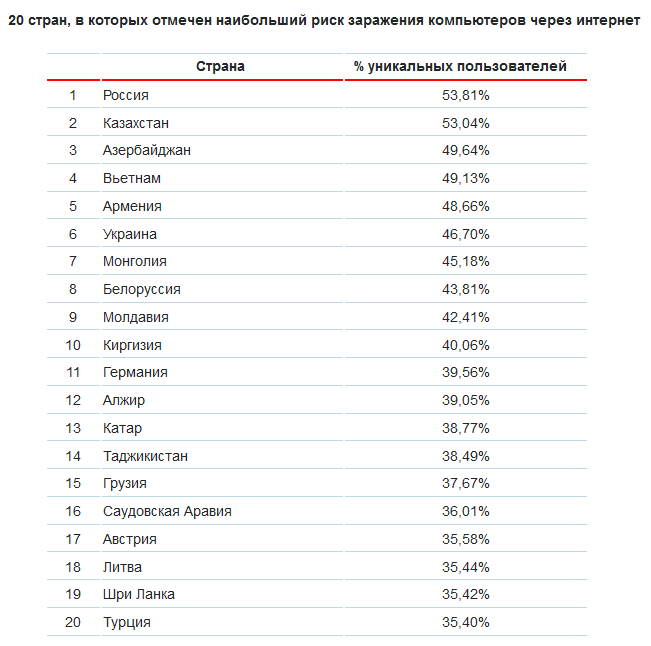 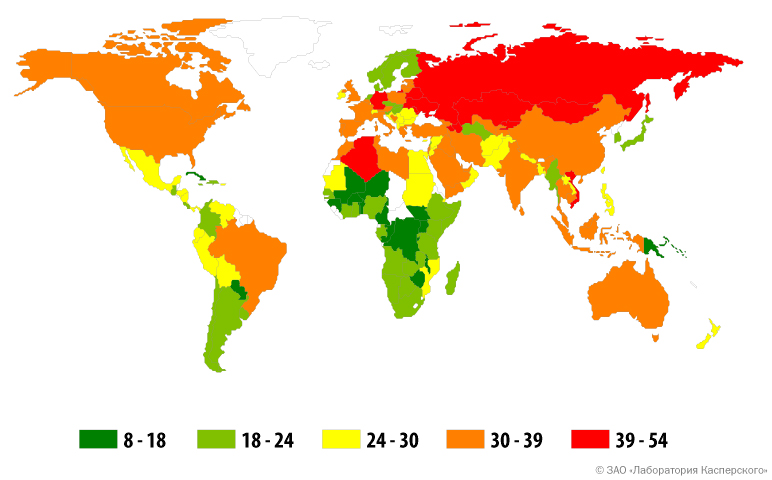 Заражение через интернет - Группа повышенного риска 53,81%
Локальные угрозы - Высокий уровень заражения 52%




	

	          По данным Kaspersky Security Bulletin 2014
[Speaker Notes: Мы находимся в агрессивной среде.]
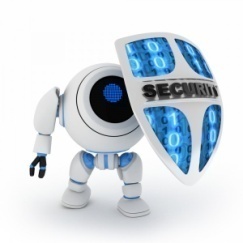 Антивирус
Антивирусные продукты призваны защитить компьютер пользователя от вредоносных программ.
Своевременное обновление баз данных сигнатур антивируса снижает риски заражения или\и эксплуатации системы злоумышленником,  но не исключает их.
В век бурного развития информационных технологий, злоумышленники зачастую используют технологии шифрования исполняемых файлов, после этого антивирус не может правильным образом идентифицировать угрозу.
Человеческий фактор
Люди:
Выбирают слабые пароли; не запоминают и записывают их, делятся ими и используют по несколько раз.
Опрометчиво следуют по ссылкам, не представляя, куда те могут завести.
Не задумываясь отправляют то, что не следует в социальные сети.
Подключают внешние носители информации, не имея представления об их происхождении.
Снижение рисков
Поддержание обновлений безопасности и стабильности операционной системы в актуальном состоянии.
Использование актуального (свободного) программного обеспечения и надстроек (расширений) к нему, а также периодическая проверка версий программного обеспечения.
Использование дополнений для браузера, которые обеспечивают фильтрацию потенциально опасного контента (ad-block, no-script).
Повышение осведомленности сотрудников о рисках в сфере IT.
Рекомендации
Избегайте «подозрительных» web-сайтов и не скачивайте файлы с таких сайтов!
При просмотре интернета периодически проверяйте актуальность используемого браузера (при правильной настройке браузер должен использовать автоматическое обновление).
Остерегайтесь коротких ссылок.
Не смешивайте домашнюю и рабочую электронную почту.
Не открывайте приложения электронной почты, если точно не знаете, что в них содержится.
Используйте двухфакторную авторизацию.
Не подключайте USB Flash и другие носители неизвестного происхождения к компьютеру.
Backup
Резервное копирование важных файлов
Создание дополнительных копий
Соблюдение правил эксплуатации CD/DVD/Blue-Ray дисков
Использование облачных хранилищ Google Drive / Yandex диск и др.
Заключение
При помощи данных простых и не затратных по ресурсам мер, можно значительно снизить риски возникновения ситуаций, в которых могут пострадать ваши важные данные, а также данные коллег.
Спасибо за внимание!